Content
Session Name: Paper Number
Author:
2
Motivation
Session Name: Paper Number
Author:
3
Objective(s)
Session Name: Paper Number
Author:
4
Experimental Set-Up
Session Name: Paper Number
Author:
5
Experimental Results
Session Name: Paper Number
Author:
6
Analysis and Discussion
Session Name: Paper Number
Author:
7
Conclusion and Future Prospective
Session Name: Paper Number
Author:
8
Acknowledgements
Session Name: Paper Number
Author:
9
Thank you for your attention!
Contact details

Name: 
Affiliation: 
Email: 
Phone: 
Link:
Session Name: Paper Number
10
Author:
This is a Headline
Please use the font “Myriad Pro“ for your text. 
A personalized palette of colors in synergy with the conference logo is embedded in this template, as shown in the following:
Icy Blue: RGB 152/170/195
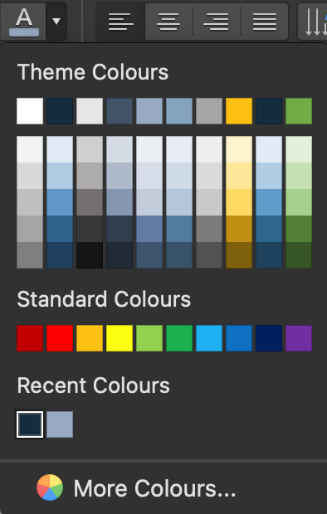 Dark Blue: RGB 22/45/63
Session Name: Paper Number
Author:
11